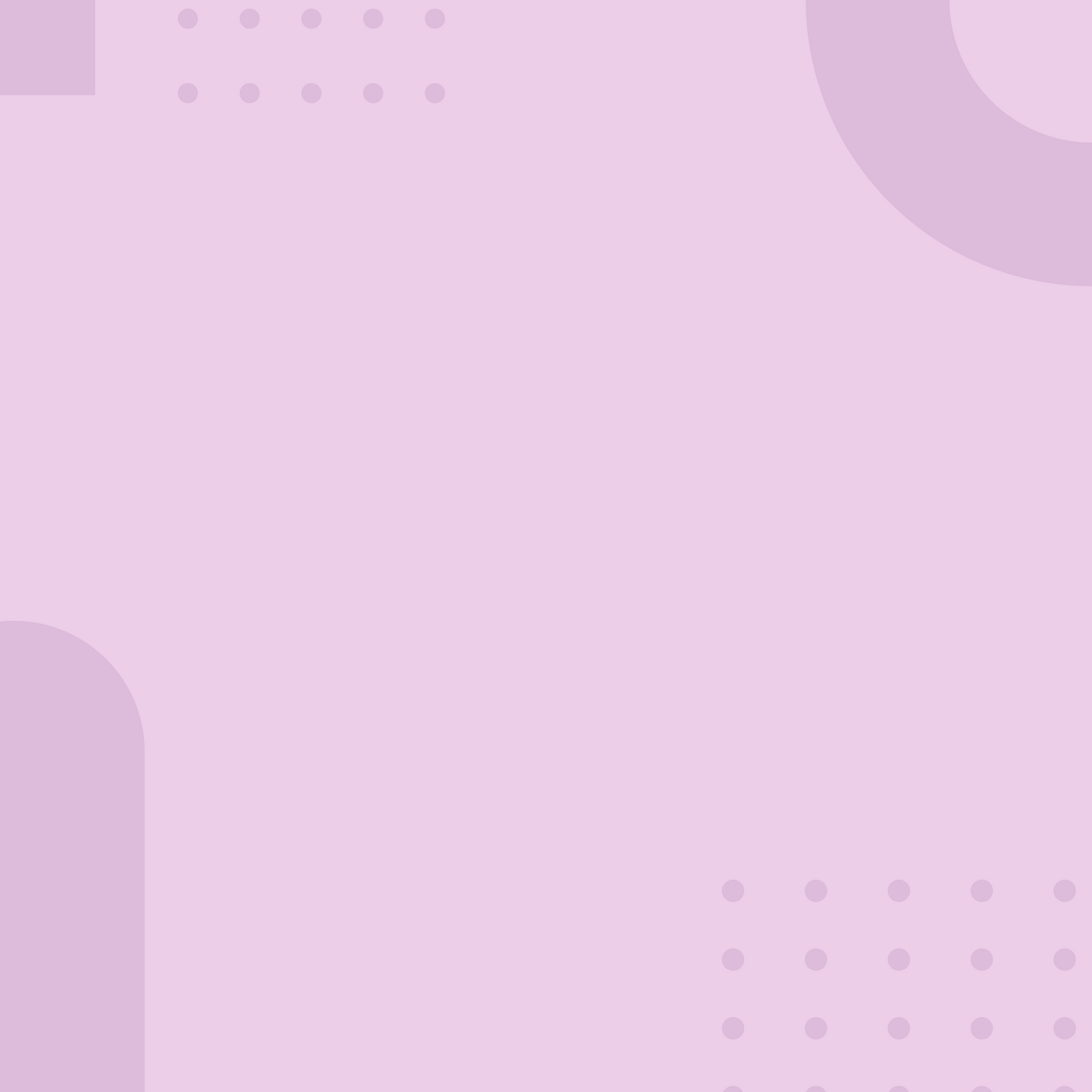 EDAD ANTIGUA
6000 a.C.
MESOPOTAMIA
4000 a.C.
EGIPTO
2500 a.C.
INDIA
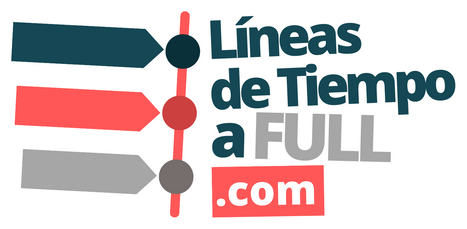 2200 a.C.
CHINA
2000 a.C.
GRECIA
Siglo XVIII a.C.
ROMA
WWW.ELORGANIZADORGRAFICO.COM